Mobile Apps Developmentcase sharing
Participating in 
Web Accessibility Recognition Scheme 2014
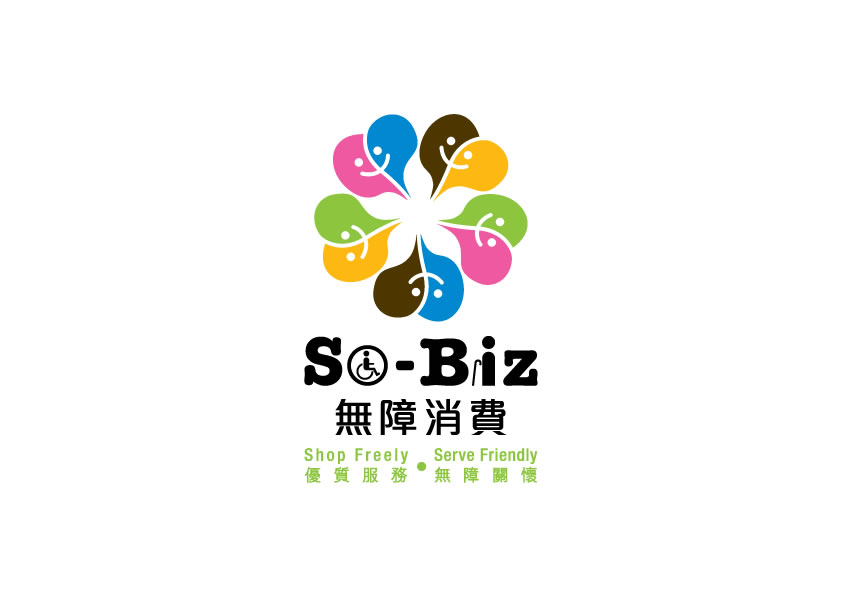 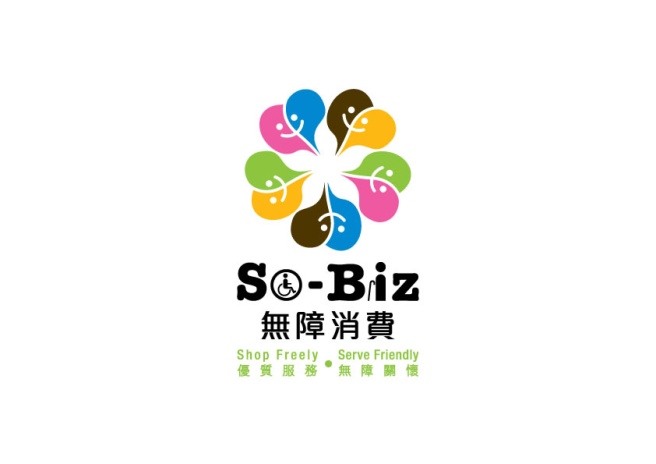 Background
So-Biz Project (無障消費計劃)

Organiser – Hong Kong Council of Social Service

Funded by “SME Development Fund” of the Trade and Industry Department of Hong Kong Government

April 2011 to April 2013

To promote “barrier-free” customer service and an inclusive society
So Biz Mobile Apps
Searching for So-Biz restaurants and shops

So-Biz restaurants and shops:
friendly to the elderly, people with disabilities and ethnic minorities
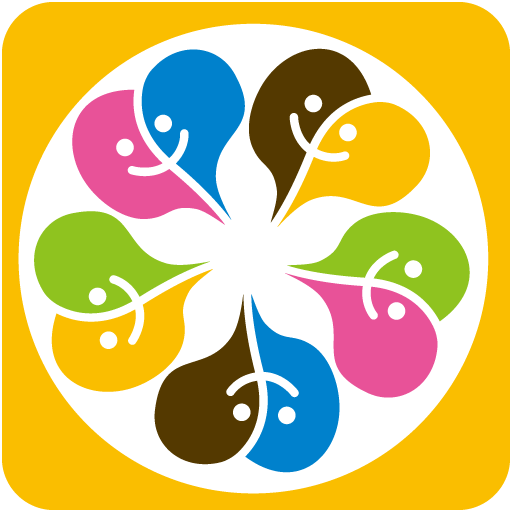 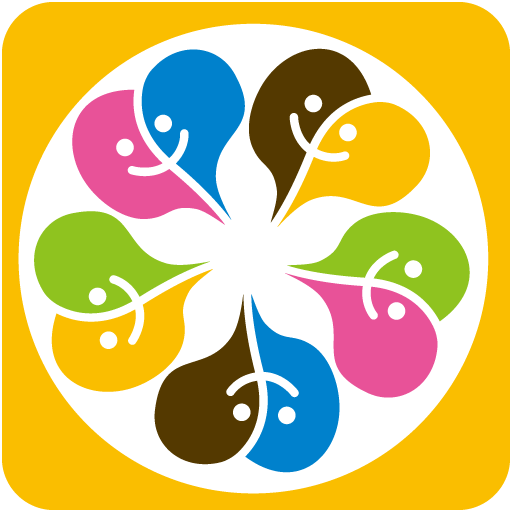 So Biz Mobile Apps
Search by dishes, commodities, districts, and/or types of friendliness
So Biz Mobile Apps
Browse the restaurants and shops’ details (e.g. address, telephone, opening hours, menus/catalog or special offers)
So Biz Mobile Apps
Browse the So-Biz checklist items that they can fulfill

Find their locations in map view
So Biz Mobile Apps
Search for nearby restaurants and shops

“Press to dial” your favourite restaurants and shops
Background – So Biz Apps
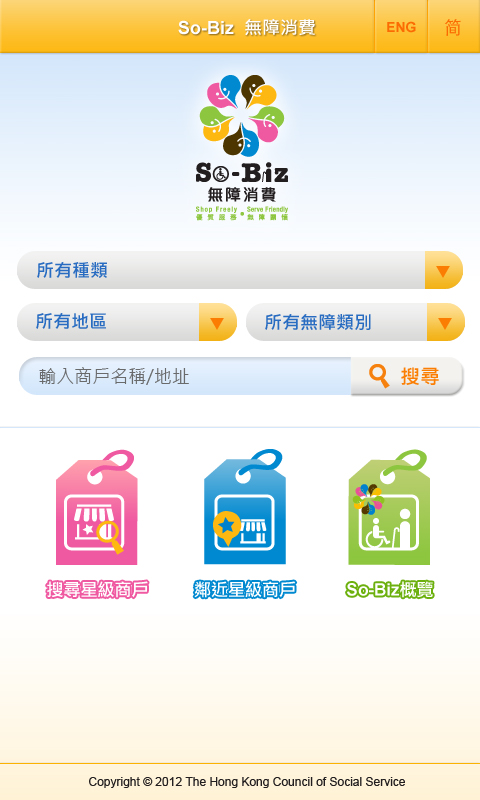 Apps development outsourced to Palmary Solutions


Apps developed (both Android & iOS platforms) already launched before the new round of Web Accessibility Recognition Scheme (2014)
Background – So Biz Apps
Web Accessibility Recognition Scheme (2014)  was open for application

The first time with Mobile Application Stream provided in Web Accessibility Recognition Scheme

So Biz Mobile Apps applied

Gap between the judging criteria and our existing level. Could we bridge the gap?
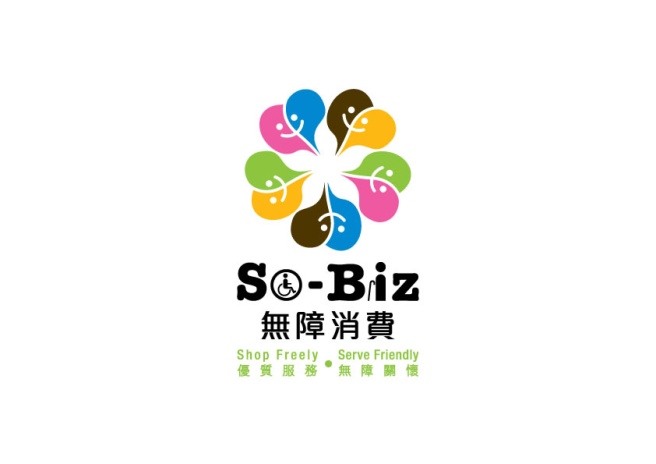 Challenge – need to learn
Accessibility – new area of mobile application design and development with a lack of clear picture and resources to follow / adopt

Platform dependence on mobile accessibility
mobile app development technology
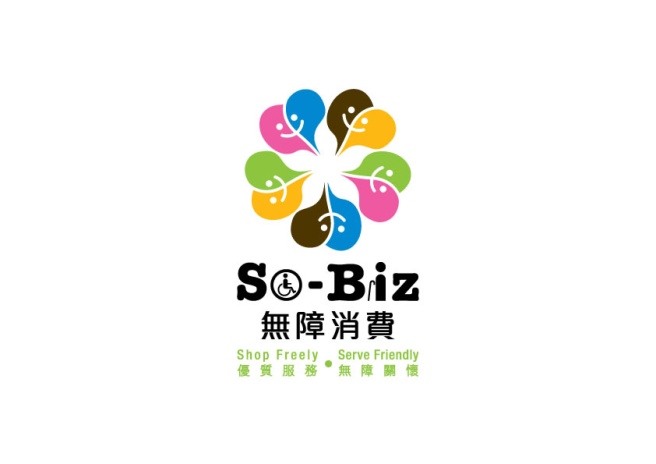 Challenge – testing the mobile accessibility
Different platform (Android / iOS) has its own accessibility module (e.g. Talkback, VoiceOver) 

Even same platform has different accessibility features in different versions!
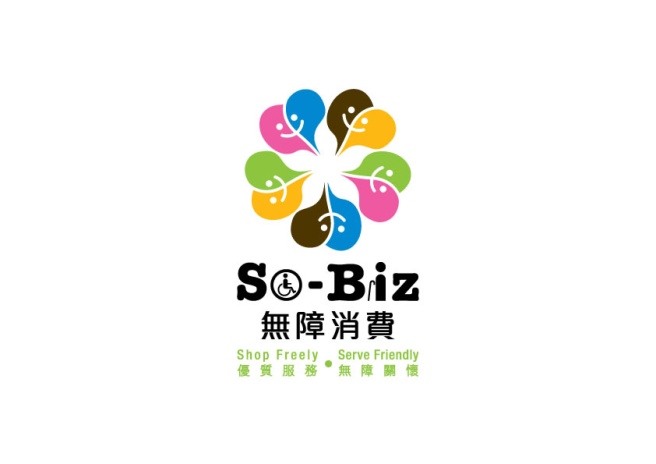 perhaps the biggest Challenge
when we found that existing User Interface (UI) & Programming Modules were not compatible with one of the versions of Android platform in mobile accessibility

and only a little time left!
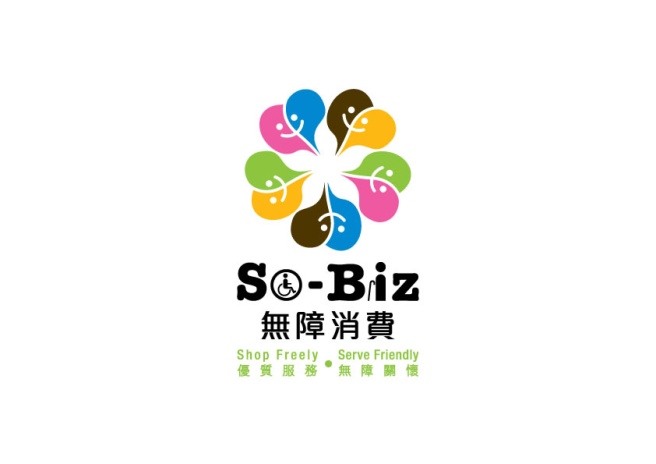 Challenge
Original version
Revised version
Challenge
Original version
Revised version
Challenge
Original version
Revised version
Challenge
Original version
Revised version
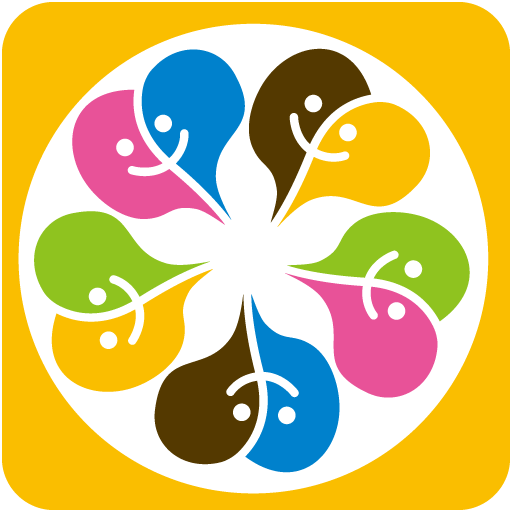 What we’ve learnt
Join the accessibility-related briefing and workshops

Not only developer, but also the designer should have knowledge of mobile accessibility

Carefully select what development tools to use, to ensure “accessibility friendly”

Different OS version of mobile devices for accessibility testing is needed

Remember to seek help from your OGCIO’s counterparts. They are very helpful!
What we need to keep learning
Support your vendor in particular when something urgent happened

If it is inevitable to do it all over again, do it right away!

Argument is not something bad if we can be patient all along
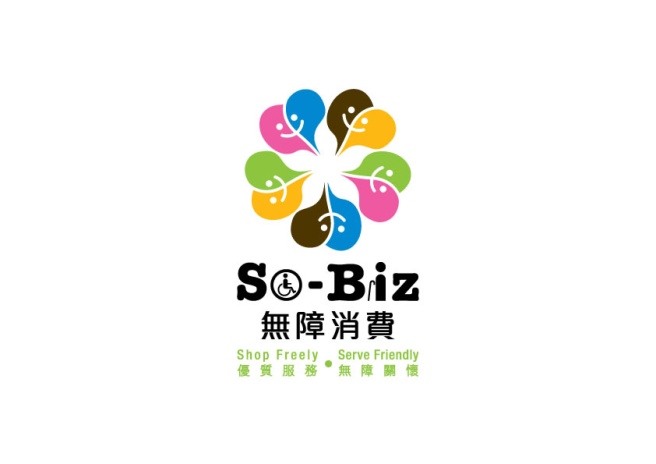 Please download So Biz mobile apps to support “barrier-free” services and So-Biz restaurants & shops.

You can search us from:
Apple App Store
Google Play
www.sobiz.hk
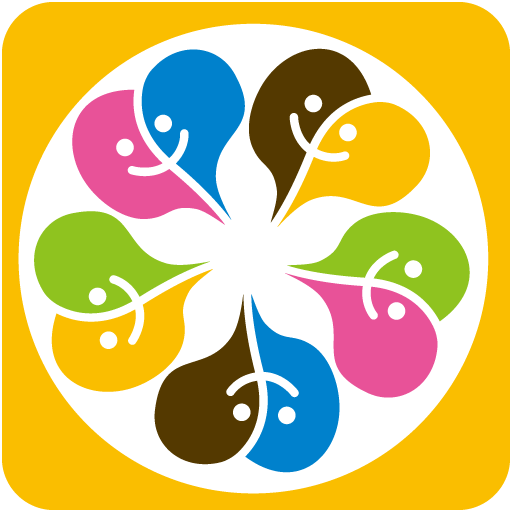 Thank you very much!
Please find us and download

So-Biz 無障消費
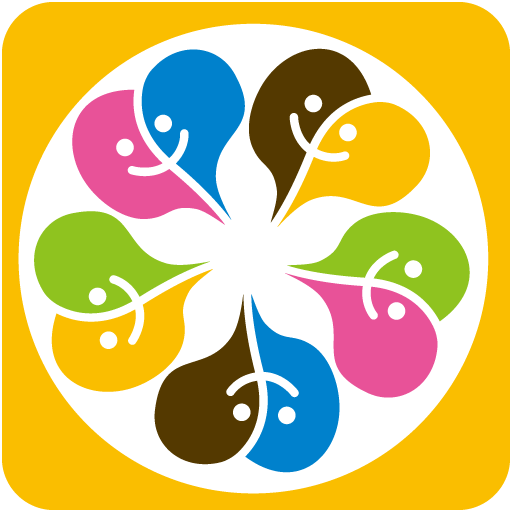